[Speaker Notes: May 11 2014 13:00 -14:15 PM – 15 minutes]
Alfonso Iorio
Baxter (Bayer, Biogen Idec, NovoNordisk, Pfizer - No conflicts)
Bayer, Baxter, Biogen Idec, CSL, NovoNordisk, Octapharma, Pfizer – No conflicts
Bayer, Baxter, Biogen Idec, CSL, NovoNordisk, Octapharma, Pfizer – No conflicts
Bayer, NovoNordisk – No conflicts
[Speaker Notes: McMaster has been contracted by Baxter to run a meta-analysis of PASS Advate Data

Peer-reviewed co-funding: MITACS (www.mitacs.ca)
for 12 months salary of a MSc/PhD student
Grant No. IT02516]
DISCLAIMER
This symposium may include the opinions of the speakers, which do not necessarily reflect the views of Baxter.  This symposium may also contain factual information on products and/or indications that are not approved in Australia.  Baxter does not recommend the use of any of its products outside of their country specific labelling.
Safety Data From Multiple Sources
Efficacy
Effectiveness
A three-components assessment
1) The First Review of Global Spontaneous Adverse Event Reports for a Third 
Generation Recombinant  Factor VIII Concentrate (Octocog Alfa): 10 Years of Safety 
Experience  - Berg R, Gringeri A, Reininger AJ

REAL WORLD ADVERSE EVENTS REPORTS FROM ALLSOURCES (e.g. CLINICIANS, PATIENTS, PUBLISHED CASE STUDIES)

2) Integrated Analysis of Safety Data from 12 Clinical Interventional Studies of a 
	Plasma- and Albumin-free Recombinant Factor VIII in Persons with Hemophilia A 
	Shapiro A, Romanov V, Silvati-Fidell L, Matovinovic E, Wong WY, Schoenig-Diesing C

CONTROLLED  CLINICAL STUDY DATA FROM Phase I-IV

3) Meta-analysis of Post Authorization Safety Studies (PASS): Worldwide post-marketing surveillance of hemophilia A patients treated with antihemophilic factor recombinant plasma/albumin-free method rAHF-PFM  - Marcucci M, Cheng J, Oldenburg J, Schoenig-Diesing C, Matovinovic E, Romanov V, Thabane L, Iorio A

REAL WORLD DATA COLLECTED FROM GLOBAL NON-INTERVENTIONAL CLINICAL STUDIES
5
1. Spontaneous Adverse Event Reports
Global PV safety database - July 2003-Sept 2012
>13 BU, corresponding to an estimated 87,000 patient-years of exposure
Reporting rate of FVIII inhibitors was stable over time
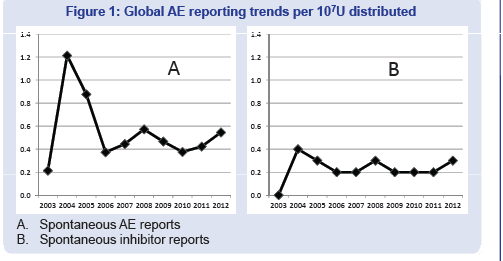 Berg, R et al. Poster presented at XXIV Congress of the ISTH, 2013, Netherlands.
Working Summary: Spontaneous AE Reports
Spontaneous AE Reports
No detection of previously unrecognized risks
Berg, R et al. Poster presented at XXIV Congress of the ISTH, 2013, Netherlands.
2. Interventional Studies: Overview
Comprising of 12 studies: Phase I through IV interventional trials, totaling 418 unique subjects
Surgery
N=59
Bonn Switch
Study N=9
Dose-Response
N=25
PUP
N=55
Pivotal
N=108
Ped. PTP
N=53
2000
2010
2005
2-mL Dose-Reconst. BE
N=42
High Potency
N=23
Continuation
N=82
Continuation Canadian Ped.
N=4
Japanese Registry
N=15
Prophylaxis
N=73
Shapiro A et al. Poster presented at the XXIV Congress of the ISTH, 2013, Netherlands.
2. Interventional Studies: Patient Flow and Analysis Sets
Canadian
Pediatric
N=4 (u=0)
Pediatric PTP
N=53 ( u=53)
4
Pivotal
N=108 (u=106)
9
1
Surgery
N=59 (u=34)
2
2
2 mL Reconstitution Bioequivalence
N=42 (u=33)
1
8
74
4
4
16
2
Continuation
N=82 (u=0)
Dose-Response
N=28 (u=17)
4
PUP
N=55 (u=55)
Shapiro A et al. Poster presented at the XXIV Congress of the ISTH, 2013, Netherlands.
Japanese
Registry
N=15 (u=15)
High Potency
N=23 (u=23)
Bonn
N=9 (u=9)
Prophylaxis
N=73 (u=73)
2. Interventional Studies: Patient Flow and Analysis Sets
Canadian
Pediatric
N=4 (u=0)
Pediatric PTP
N=53 ( u=53)
4
Safety Analysis Set
N=418: 363 PTPs, 55 PUPs/MTPs
Median age: 18.7 yr (0.07-72.3)
Median EDs: 97.0 (1-709)
Pivotal
N=108 (u=106)
9
1
Surgery
N=59 (u=34)
2
2
2 mL Reconstitution Bioequivalence
N=42 (u=33)
1
8
74
INHIBITOR ANALYSIS SET
N=276: PTPs ≥ 10 EDs to rAHF-PFM during study 
N=55: PUPs/MTPs
4
4
16
2
Continuation
N=82 (u=0)
Dose-Response
N=28 (u=17)
4
PUP
N=55 (u=55)
Shapiro A et al. Poster presented at the XXIV Congress of the ISTH, 2013, Netherlands.
Japanese
Registry
N=15 (u=15)
High Potency
N=23 (u=23)
Bonn
N=9 (u=9)
Prophylaxis
N=73 (u=73)
[Speaker Notes: 122,281,528 IU of rAHF-PFM from 1,276 lots administered through 63,188 infusions
Median 118,778 IU/subject (range: 467-1,572,194)
Median infusions/subject: 98 (range: 1-711)
88.5% infusions were for prophylaxis]
2. IS Results: AEs and SAEs >5% (Full Analysis N=418)
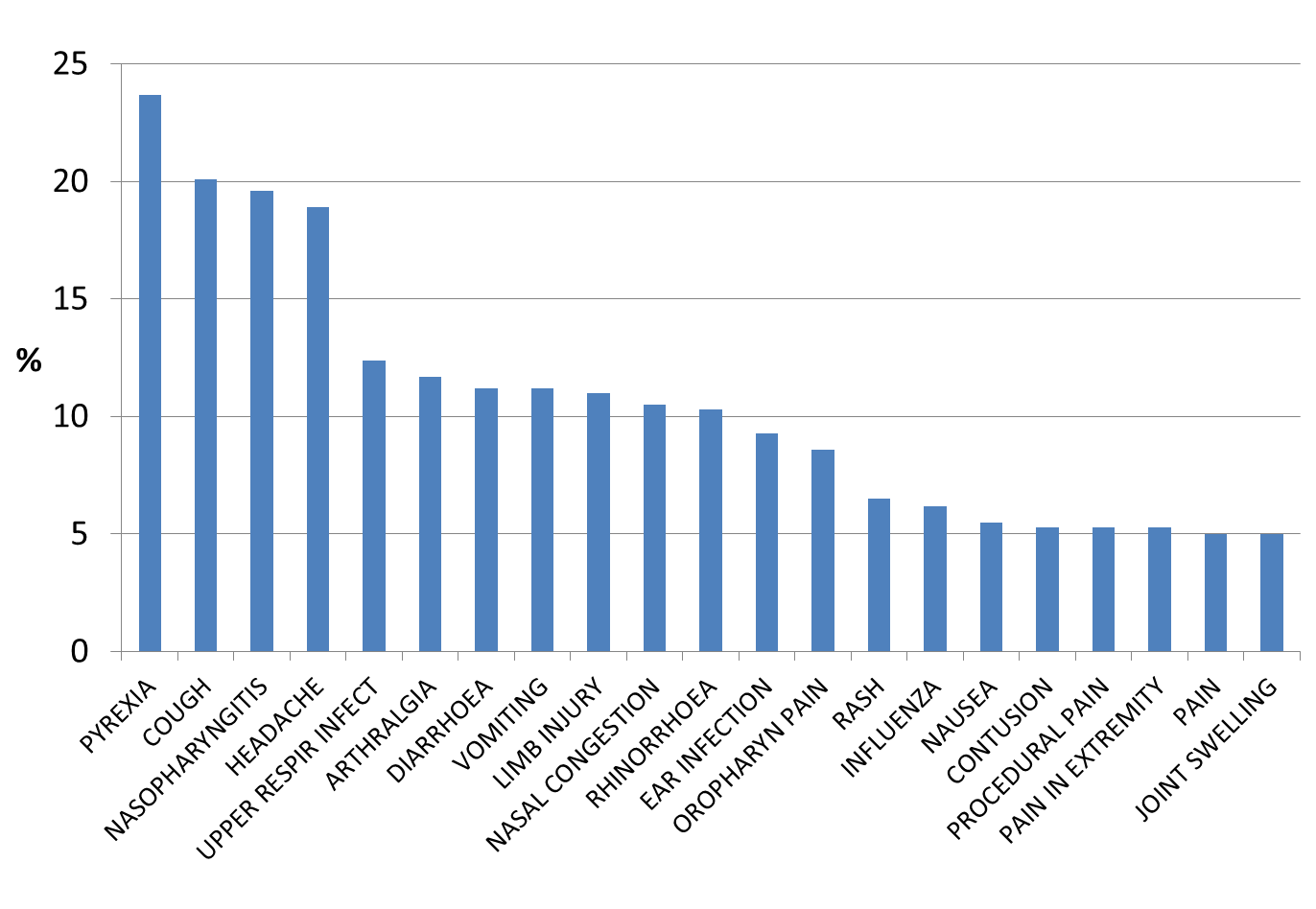 Common AEs: pyrexia, cough, nasopharyngitis, headache 
No hypersensitivity, anaphylaxis reactions, or anaphylactoid reactions (N=418, 95% CI 0.000, 0.879)
Shapiro A et al. Poster presented at the XXIV Congress of the ISTH, 2013, Netherlands.
2. IS Results: Inhibitor Development
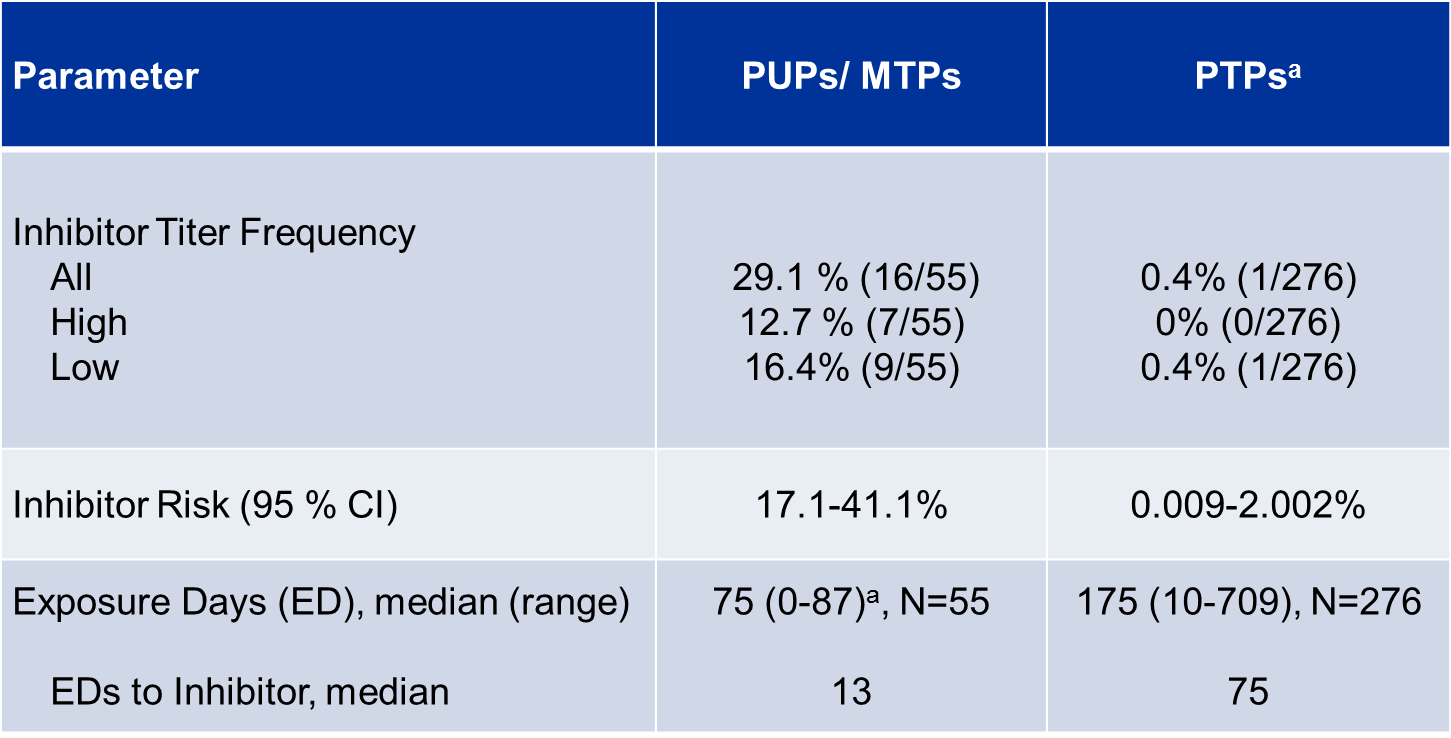 a= Excluding exposure during ITI for subjects who developed inhibitors. 11 out 16 subjects who developed inhibitors went on to receive ITI
Shapiro A et al. Poster presented at the XXIV Congress of the ISTH, 2013, Netherlands.
Working Summary: Spontaneous AE Reports and IS
Spontaneous AE Reports
No detection of previously unrecognized risks
Integrated Safety Studies
418 Subjects from 12 interventional studies were analyzed
0.4% inhibitor risk in PTPs >50 EDs (1 out of 276); 95 % CI 0.009-2.002
No hypersensitivity, anaphylaxis, or anaphylactoid reactions 
No withdrawal due to AEs
No new safety signals revealed
Berg, R et al. Poster presented at XXIV Congress of the ISTH, 2013, Netherlands ; Shapiro A et al. Poster presented at the XXIV Congress of the ISTH, 2013, Netherlands.
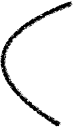 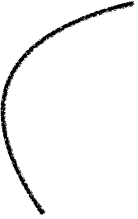 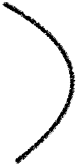 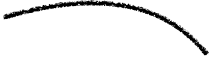 3.Post Authorization Safety Studies
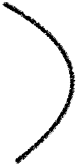 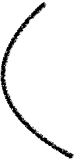 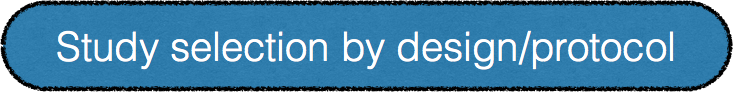 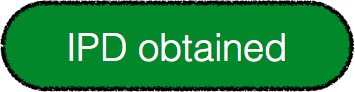 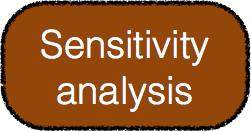 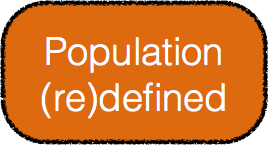 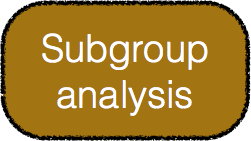 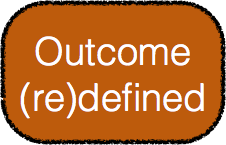 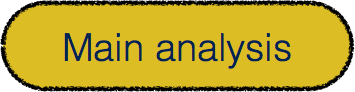 Marcucci M et al. Poster presented at XXIV Congress of the ISTH, 2013, Netherlands
[Speaker Notes: Inclusion/exclusion criteria of the original PASS studies

Inclusion criteria
Moderate or severe haemophilia A (baseline factor VIII < 5%)
Newly prescribed ADVATE by his/her treating physician
Provided written informed consent, where locally required
Exclusion criteria
Known hypersensitivity to the active substance or to any of the excipients
Known allergic reaction to mouse or hamster proteins]
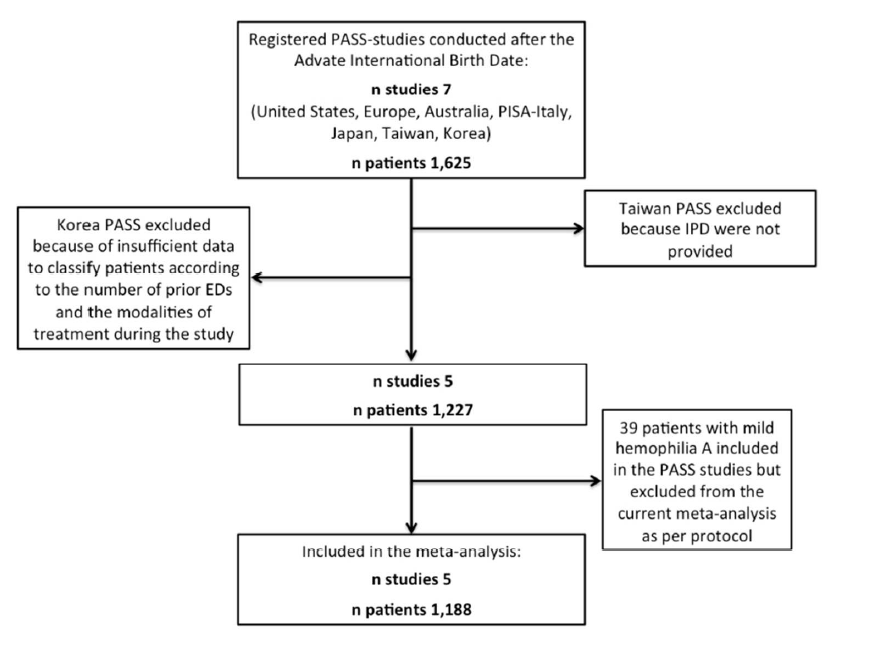 0/43
5/358
1. Marcucci M et al. Poster presented at XXIV Congress of the ISTH, 2013, Netherlands.  2. Data on File, Vienna Austria.
3. PASS Patient Characteristics
Marcucci M et al. Poster presented at XXIV Congress of the ISTH, 2013, Netherlands
3. PASS Overall Safety Outcomes
Marcucci M et al. Poster presented at XXIV Congress of the ISTH, 2013, Netherlands
[Speaker Notes: Overall, 83 adverse events judged as serious (SAEs) by the treating physicians occurred in 59 patients; most of them were bleedings at different sites, catheter-related infections and malignancy (hepatic and lung).

Five SAEs in 5 patients were judged as product-related;
2 of them were “hypersensitivity” reactions (edema and exanthema),
1 a “cerebral hemorrhage”,
1 “anemia and abnormal hepatic function”, and 
1 “anxiety”.  

Two product-related AEs (“asthenia” and “decreased drug effect”) were judged by the treating physicians as “significant” but “non-serious”. 
PISA: retroperitoneal hematoma, cholecystitis and seizures, unrelated]
3. PASS Inhibitors development
*HR=high responding
Marcucci M et al. Poster presented at XXIV Congress of the ISTH, 2013, Netherlands
3. PASS Effectiveness Outcomes
Marcucci M et al. Poster presented at XXIV Congress of the ISTH, 2013, Netherlands
[Speaker Notes: ABR (IQR)
AUS 1.1 (0, 4.0),
EU 3.2 (0, 10.5),
Japan 9.2 (2.9, 30.1),
IT 1.0 (0, 5.0),
USA 2.7 (0, 6.8).]
Working Summary: Spontaneous Reports, IS, PASS
Spontaneous AE Reports1
No detection of previously unrecognized risks
Integrated Safety Studies2
418 Subjects from 12 interventional studies were analyzed
0.4% inhibitor risk in PTPs >50 EDs; 95 % CI 0.009-2.002
Post Marketing Surveillance Studies3
1188 patients
0.14% Inhibitor risk in PTPs > 50 EDs; 95; % CI 0.002, 0.099
ABR 1.66 in 560 patient on => BW prophylaxis 95; % CI 0, 4.78
1. Berg, R et al. Poster presented at XXIV Congress of the ISTH, 2013, Netherlands; 2. Shapiro A et al. Poster presented at XXIV Congress of the ISTH, 2013, Netherlands; 3. Marcucci M et al. Poster presented at XXIV Congress of the ISTH, 2013, Netherlands.
Future developments
Unpublished Data, McMaster University and Baxter  - Poster presented at Melbourne 2014 WFH Meeting
Thank you
Baxter and Advate are registered trademarks of Baxter International Inc.
All other product names, brands or trademarks that appear herein are the property of their respective owners.  
May 2014  Baxter Healthcare Corporation, Westlake Village, CA
GBL 1881